SECUNDARY SCHOOL IN SPAIN
IESO QUERCUS
ORGANIZATION TODAY
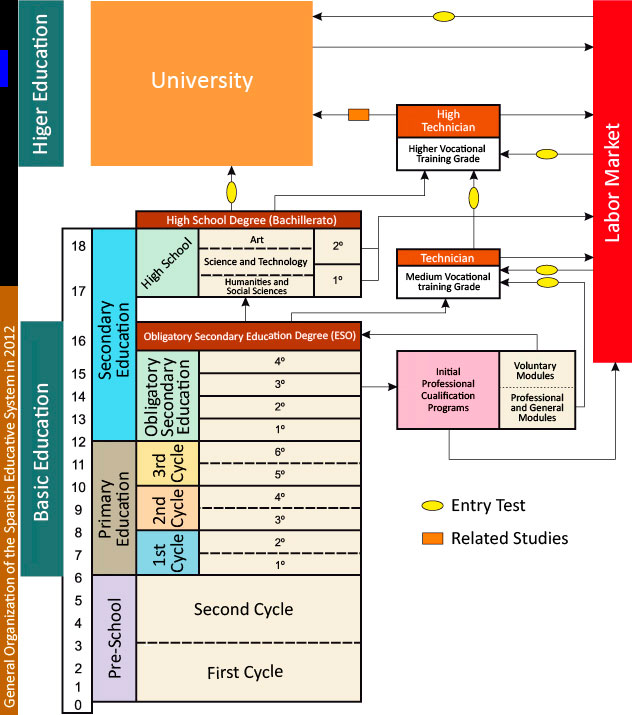 FUTURE ORGANIZATION
Laboral market
IN OUR SCHOOL
OUR SCHOOL IS CALLED IESO BECAUSE WE OFFER ONLY COMPULSORY SECUNDARY EDUCATION (12-16 YEARS OLD)
WE HAVE THEN:
1º ESO (12-13 YEARS OLD)
2º ESO (13-14 YEARS OLD)
3º ESO (14-15 YEARS OLD)
4º ESO (15-16 YEARS OLD)

WHEN THE FINISH 4º ESO THEY HAVE TO GO TO ANOTHER HIGH SCHOOL TO DO THE REST OF SECONDARY SCHOOL, CALLED “BACHILLERATO”
SUBJECTS OFFER